Праздник Родного языка в МБОУ «СШ №16 г.Евпатории»

21 февраля 2019 года
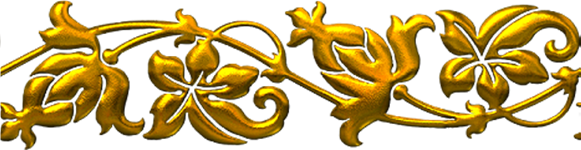 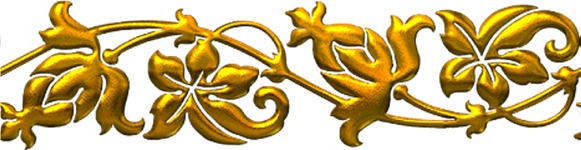 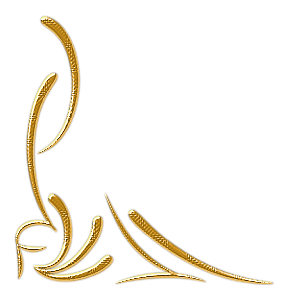 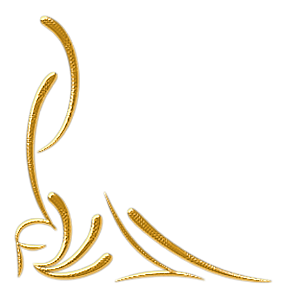 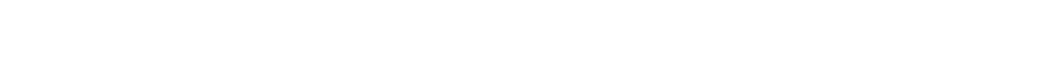 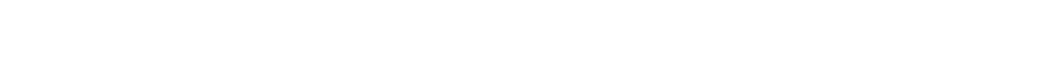 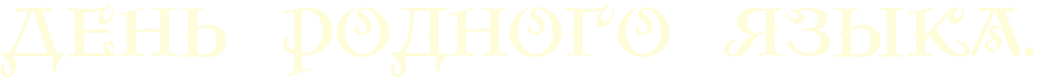 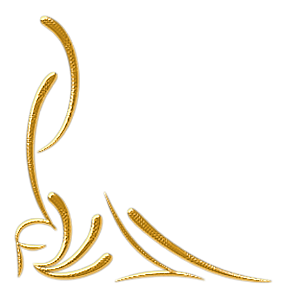 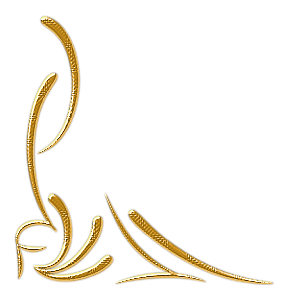 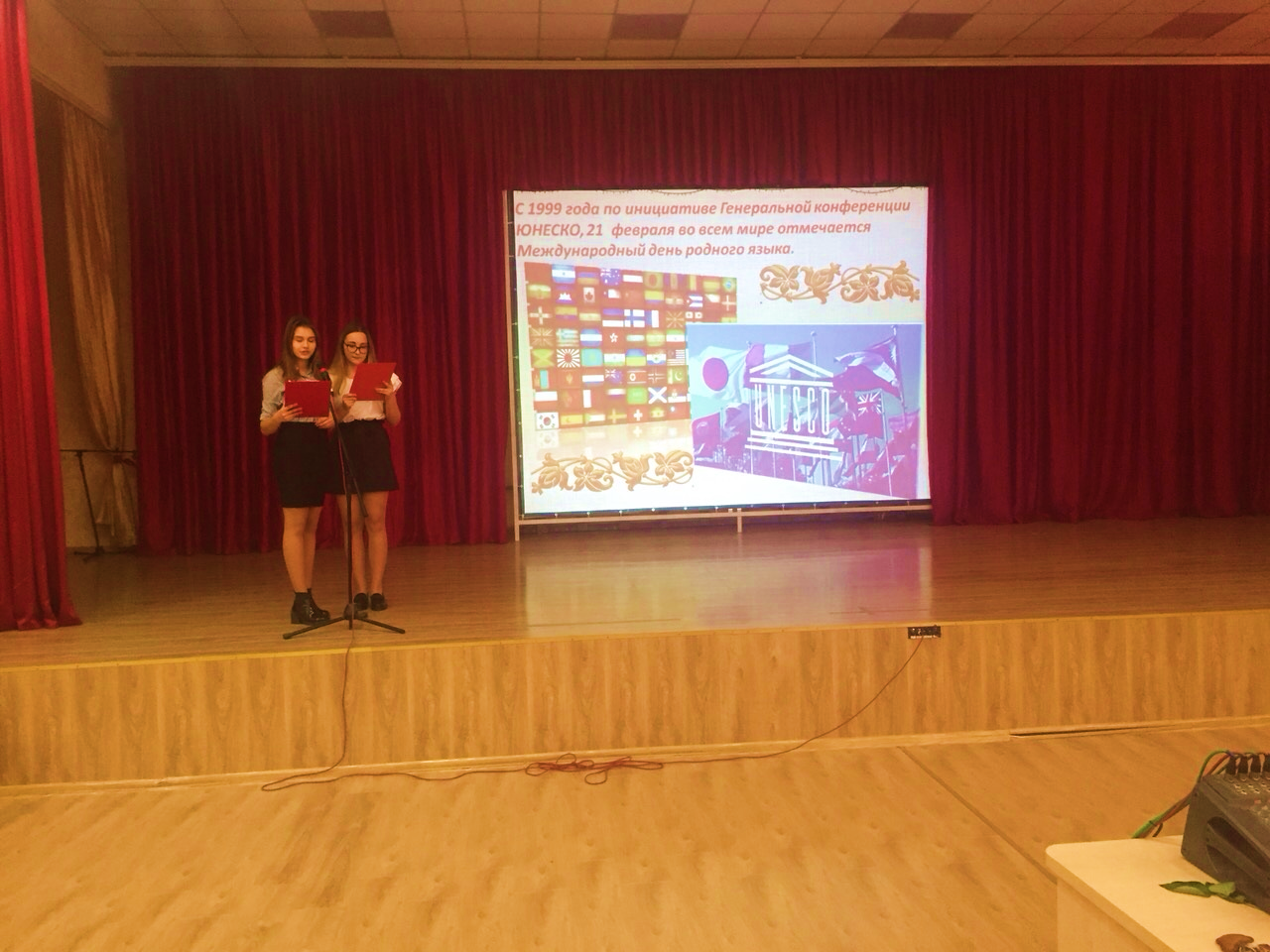 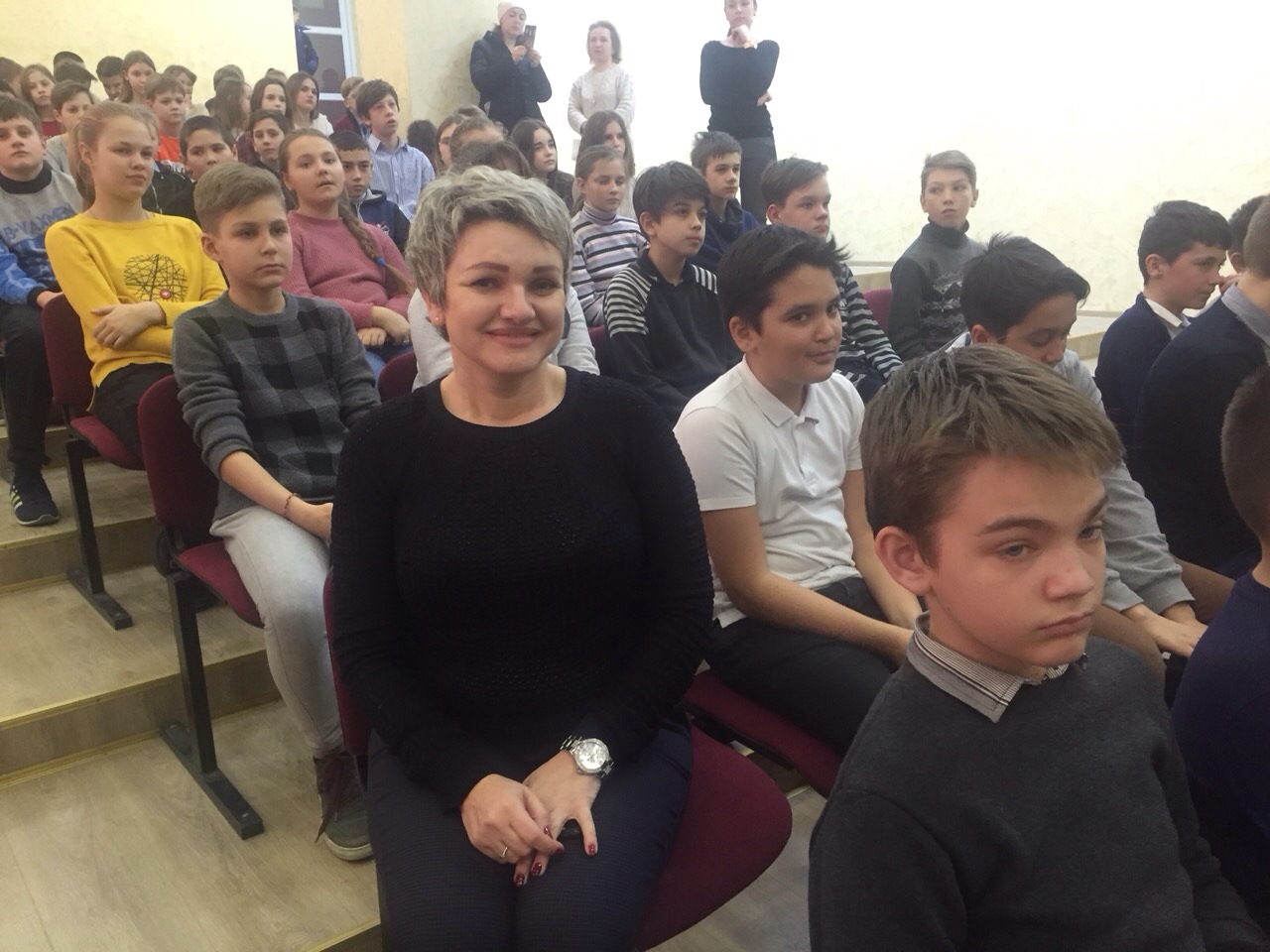 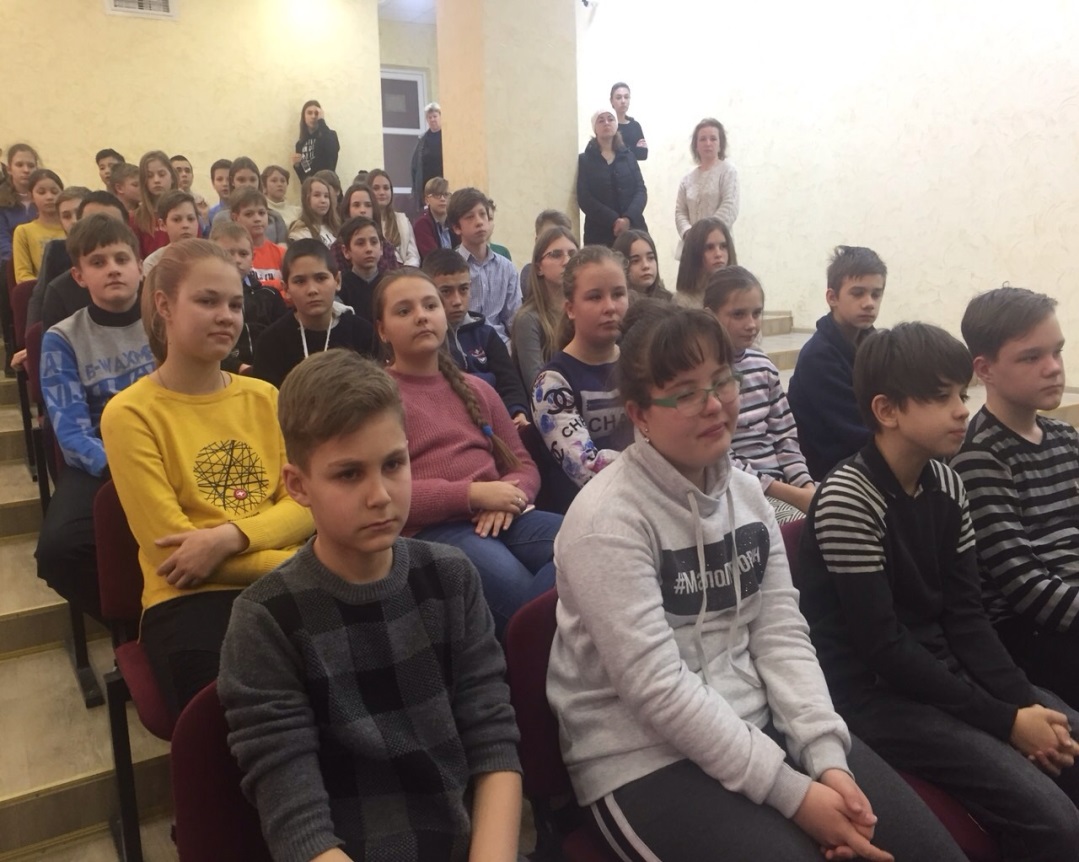 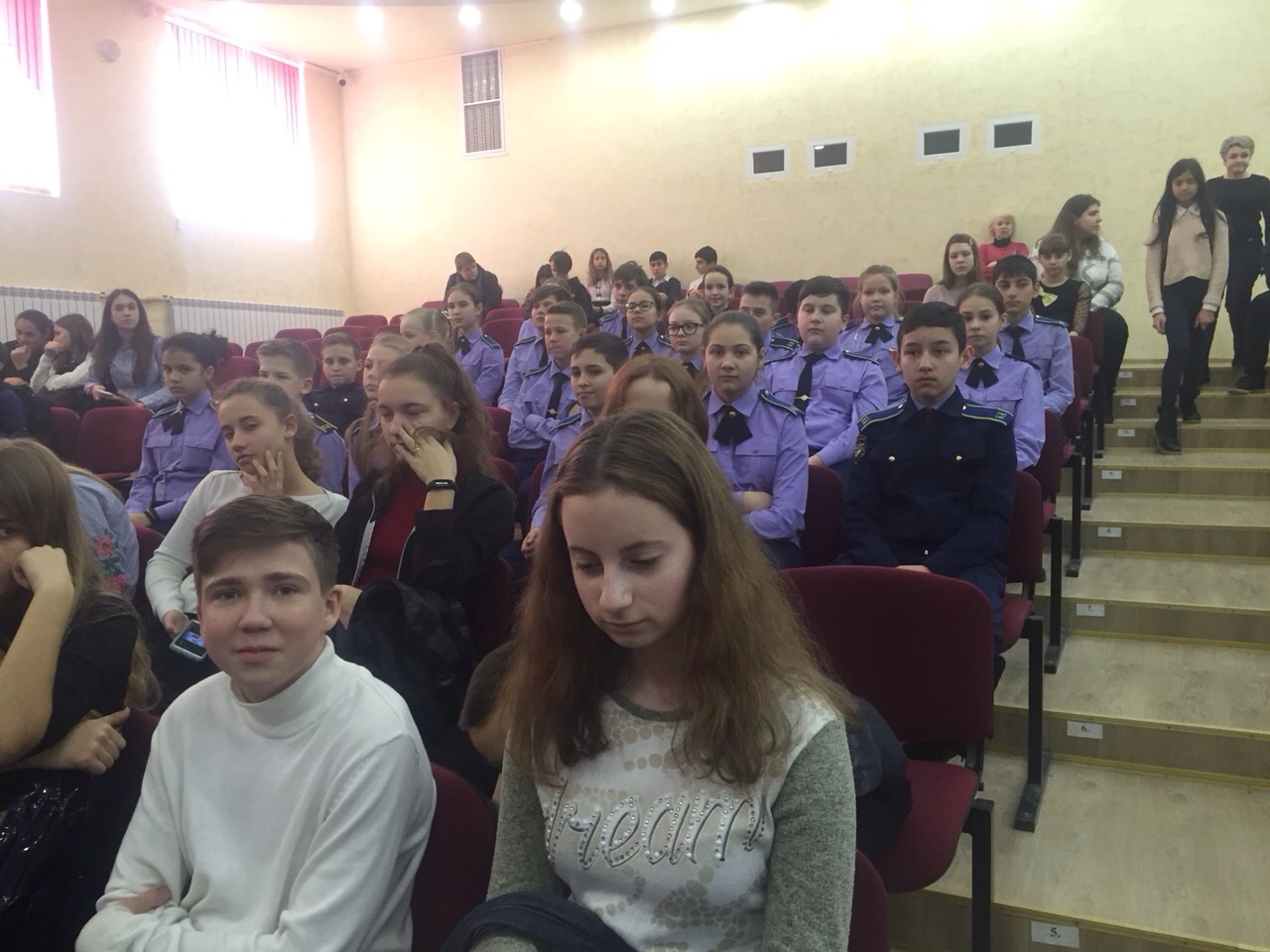 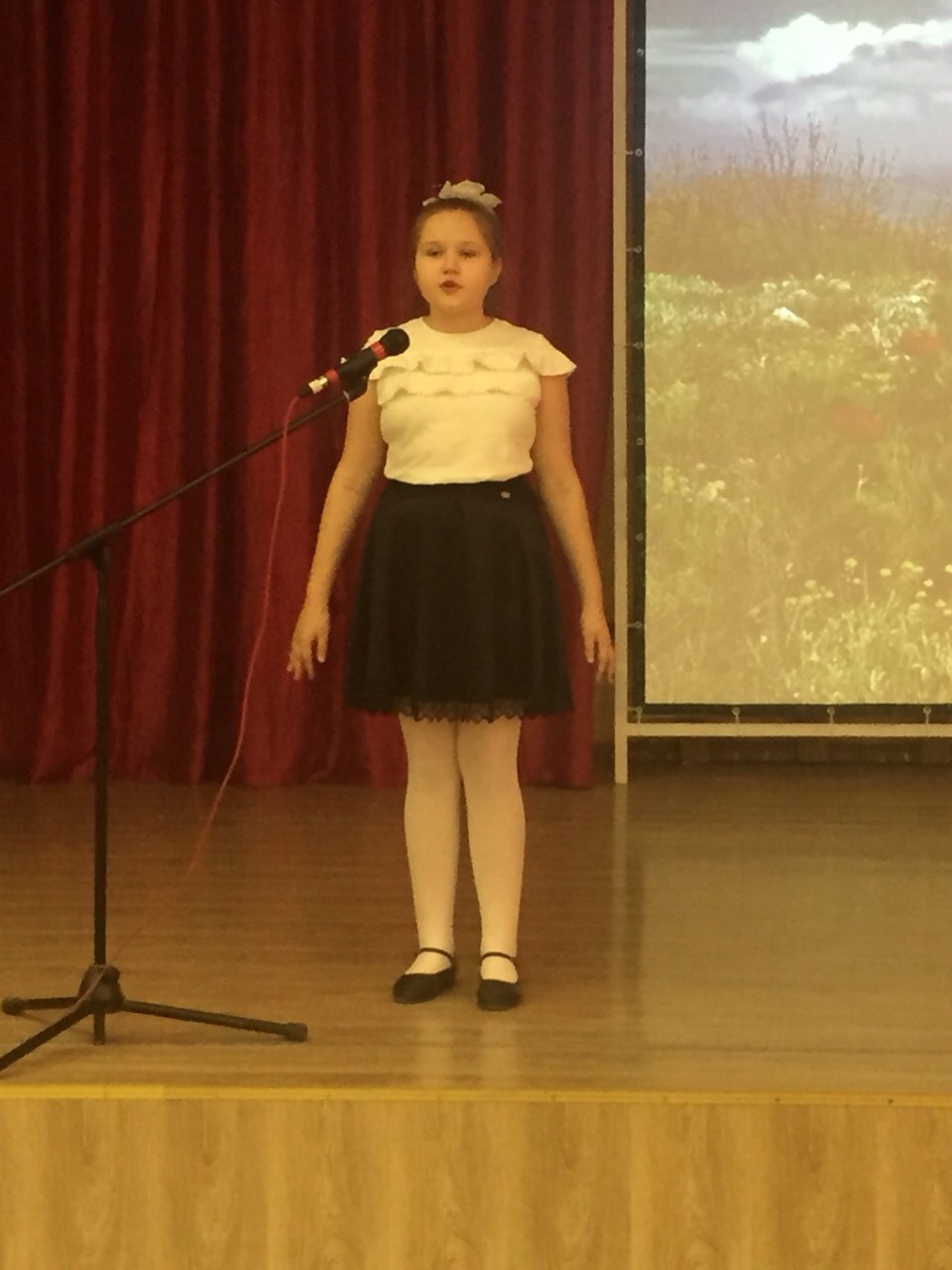 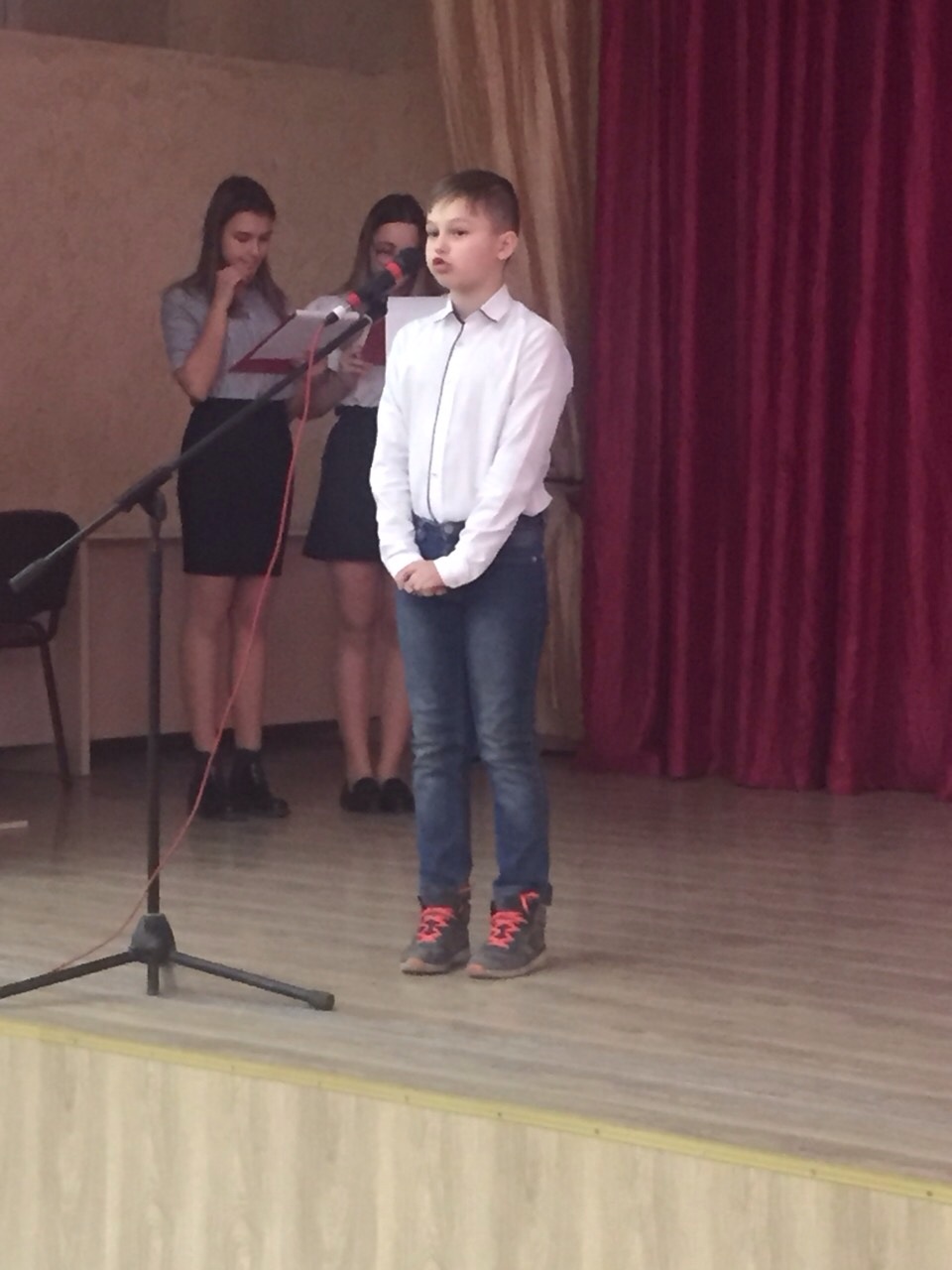 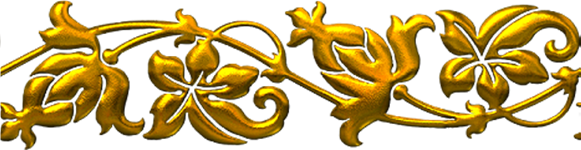 Беленькая Александра и Дубчинский Денис читают стихотворения на украинском языке
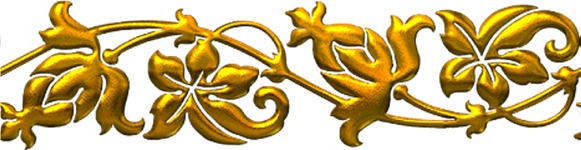 Язык дружбы
Есть много способов общения: 
Жест, мимика или сигнал. 
Но вот в  «прекрасное мгновение» 
Связь звуков человек познал.
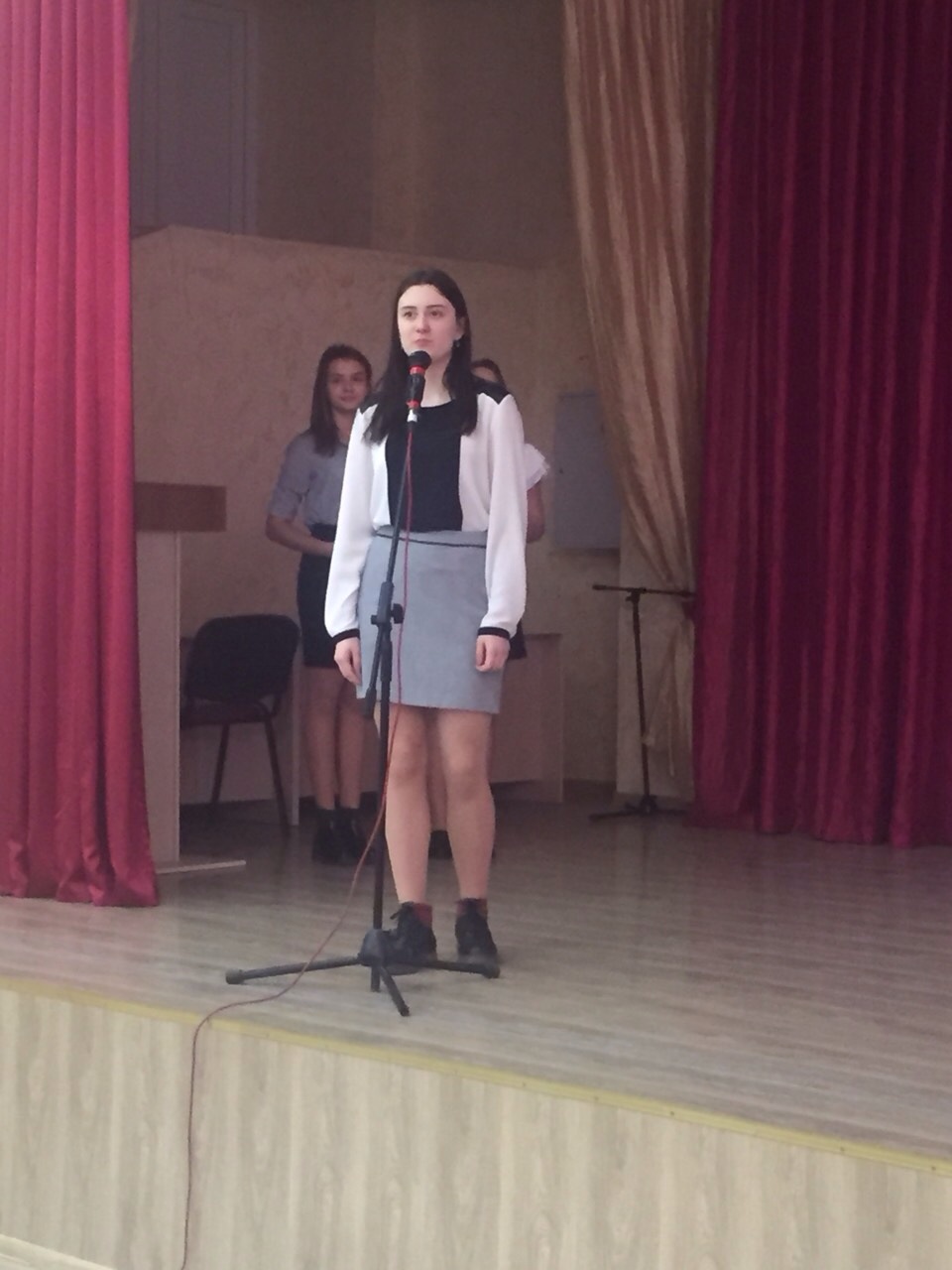 Теперь известна сила слова! 
И как богат язык людей! 
Один вопрос тревожит снова: 
Какой язык считать важней?
Кого не спросишь, без сомнения, 
Хоть это финн, словак, казах. 
Ответят, не вступая в прения: 
Вся красота в родных словах!
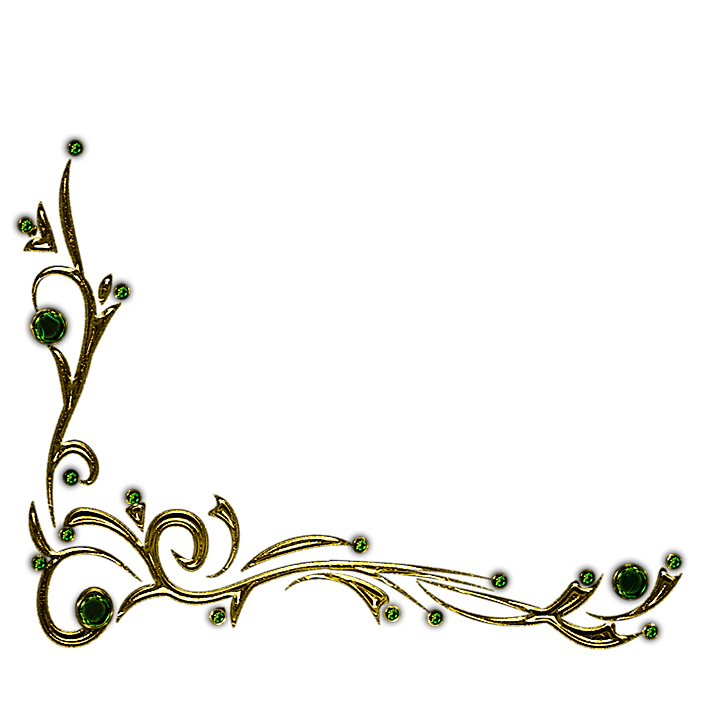 Лесик Анна (9-А)
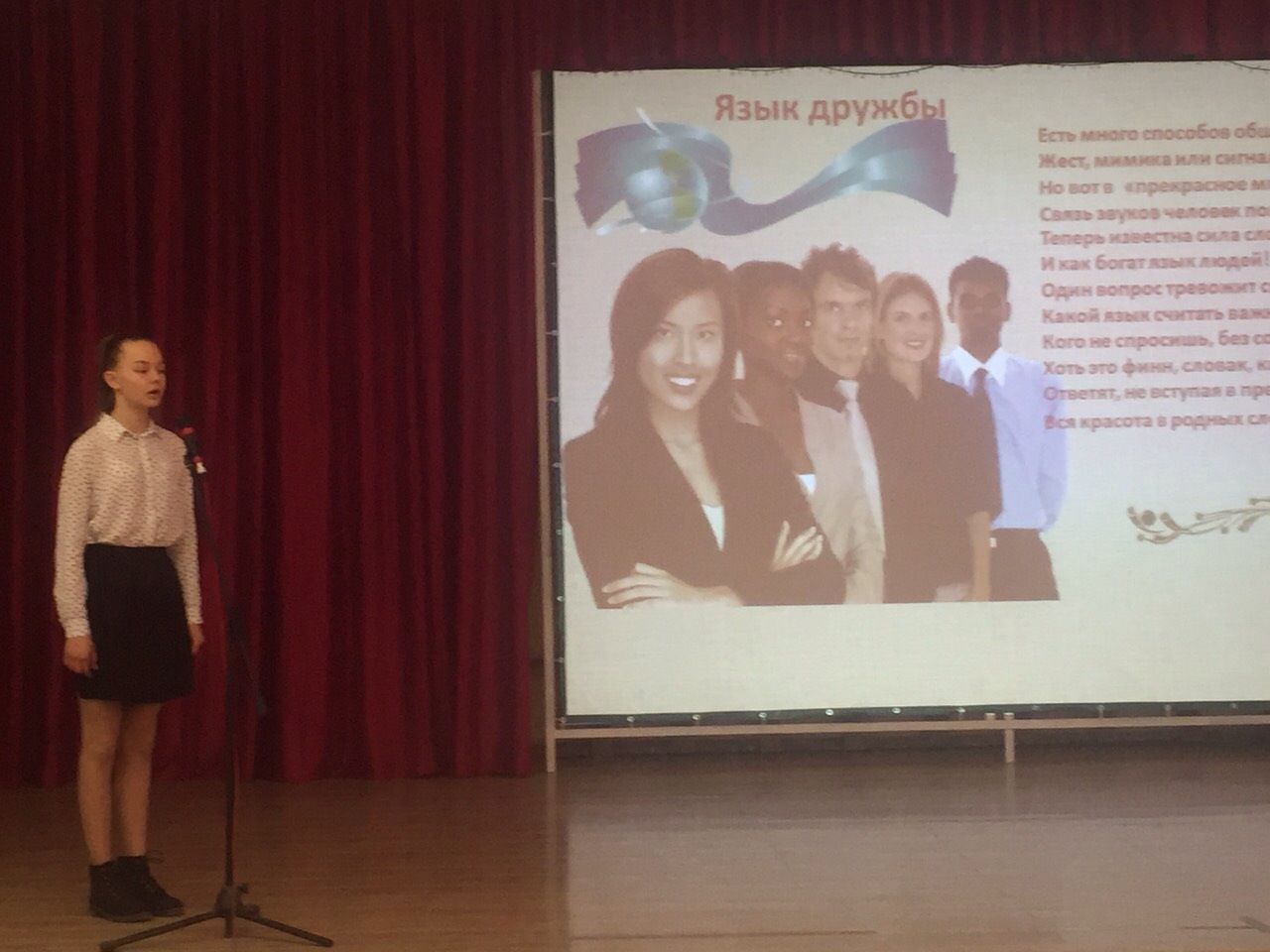 Дарья Вознюк 
(9-А)
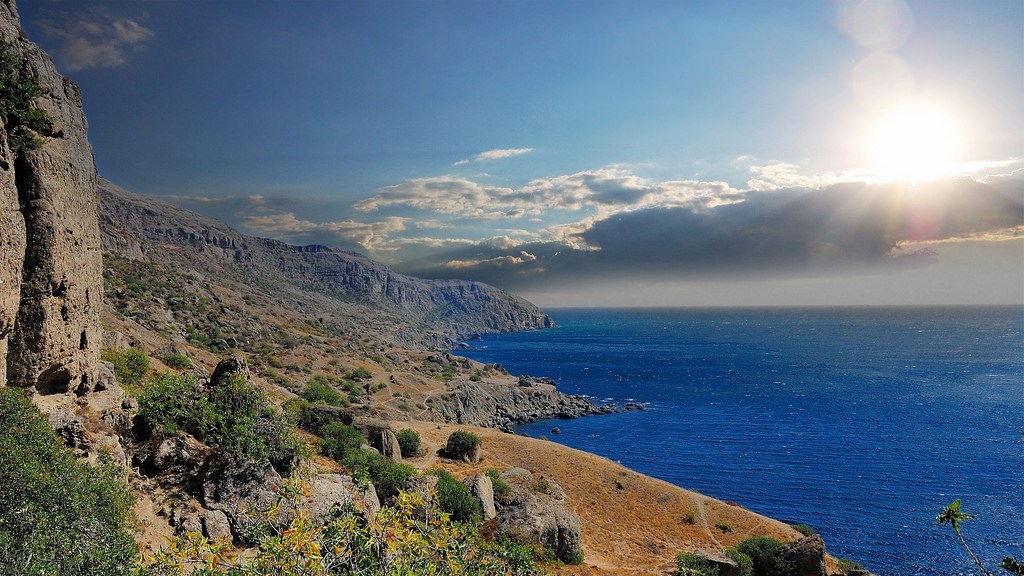 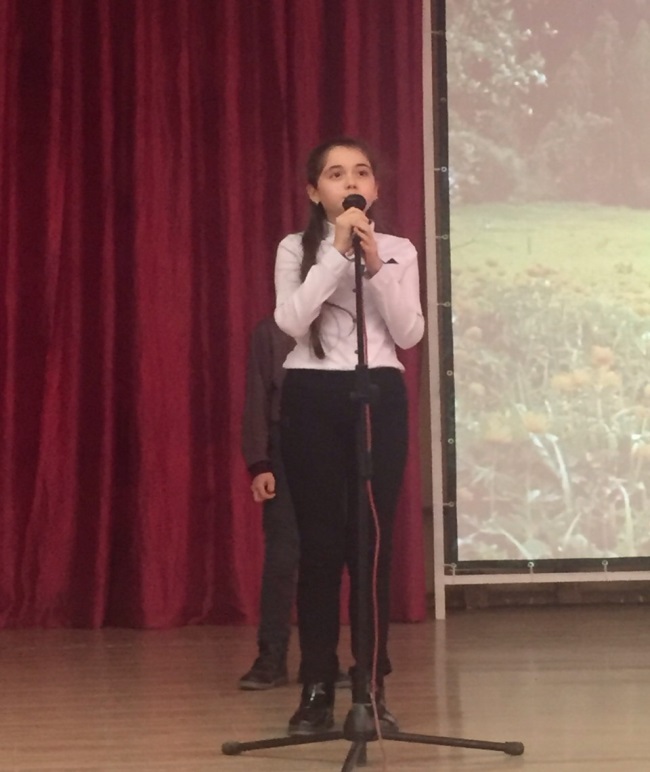 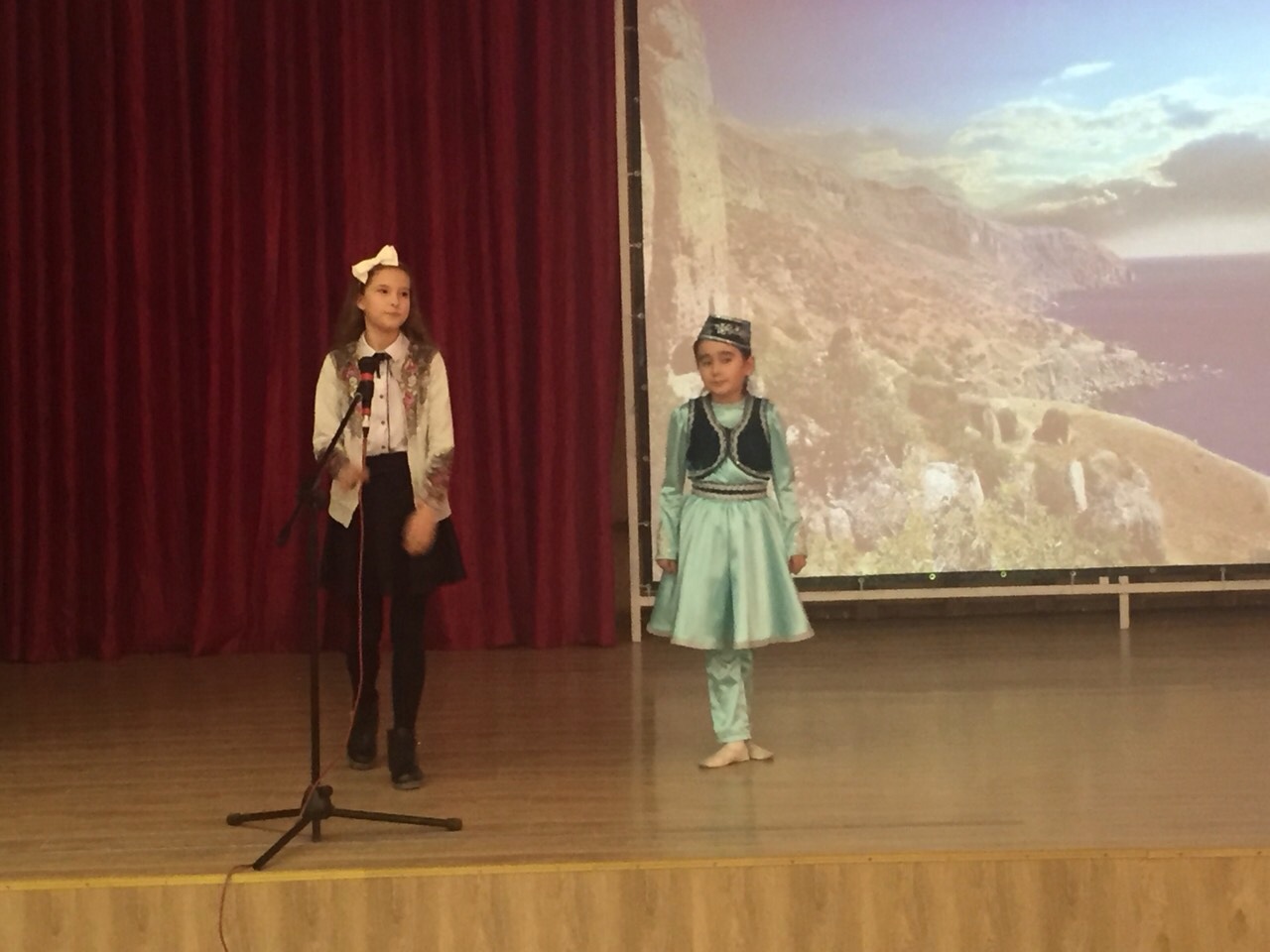 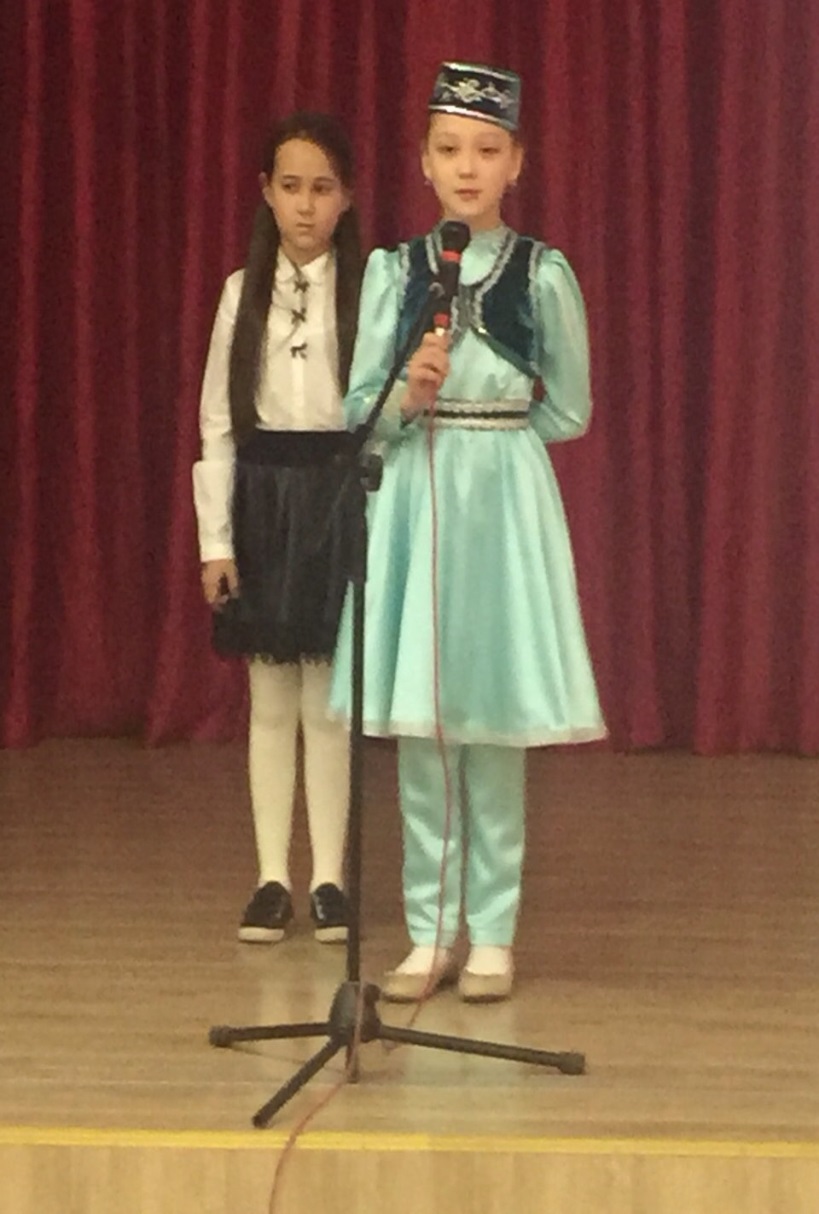 Азизова Тамила, Муслимова Гульназ, Сейтмамутова Элина
Бейтулаева Эльнара
Год Лилиана
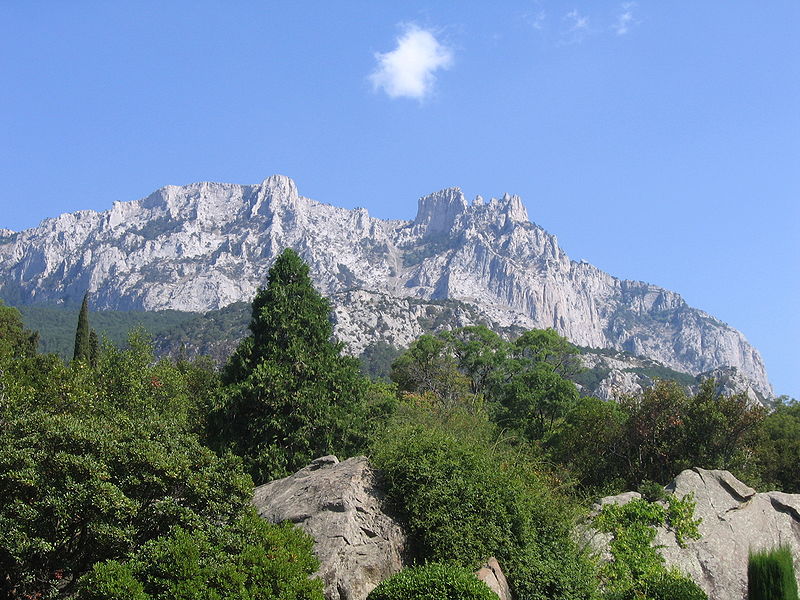 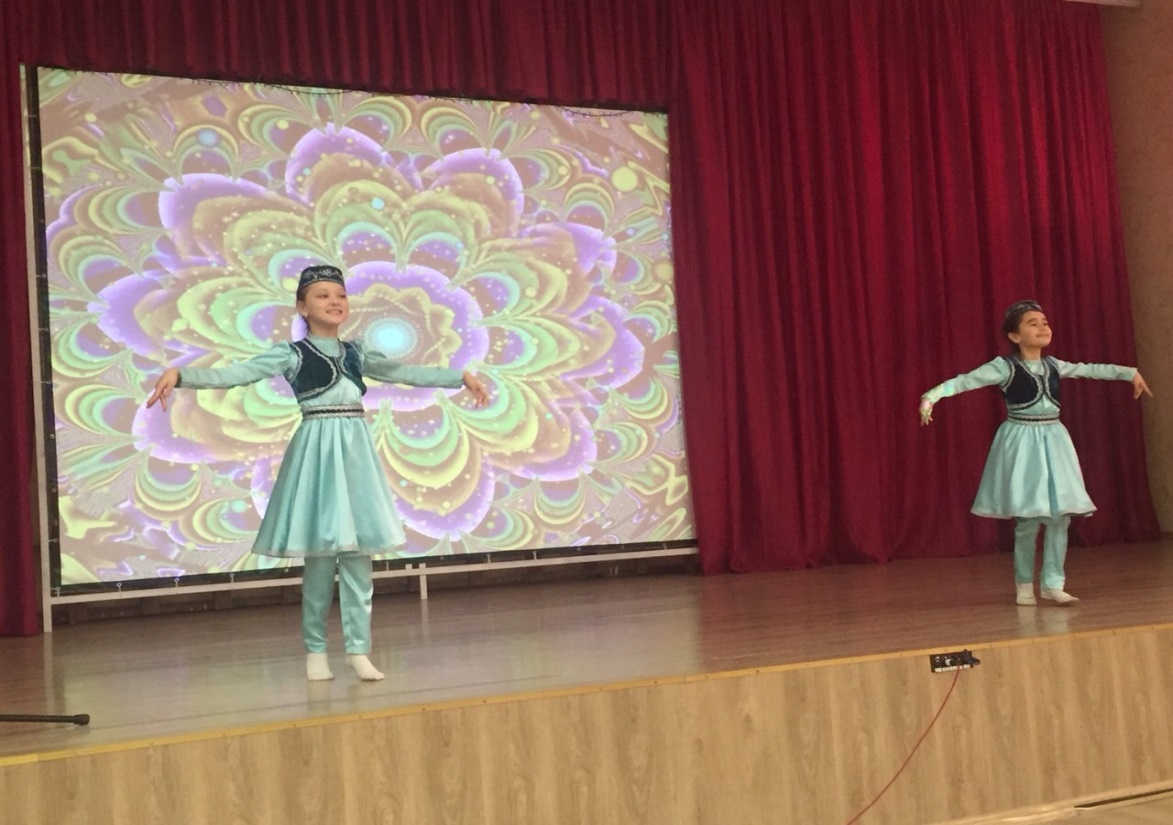 Праздничный танец
 «Хайтарма»
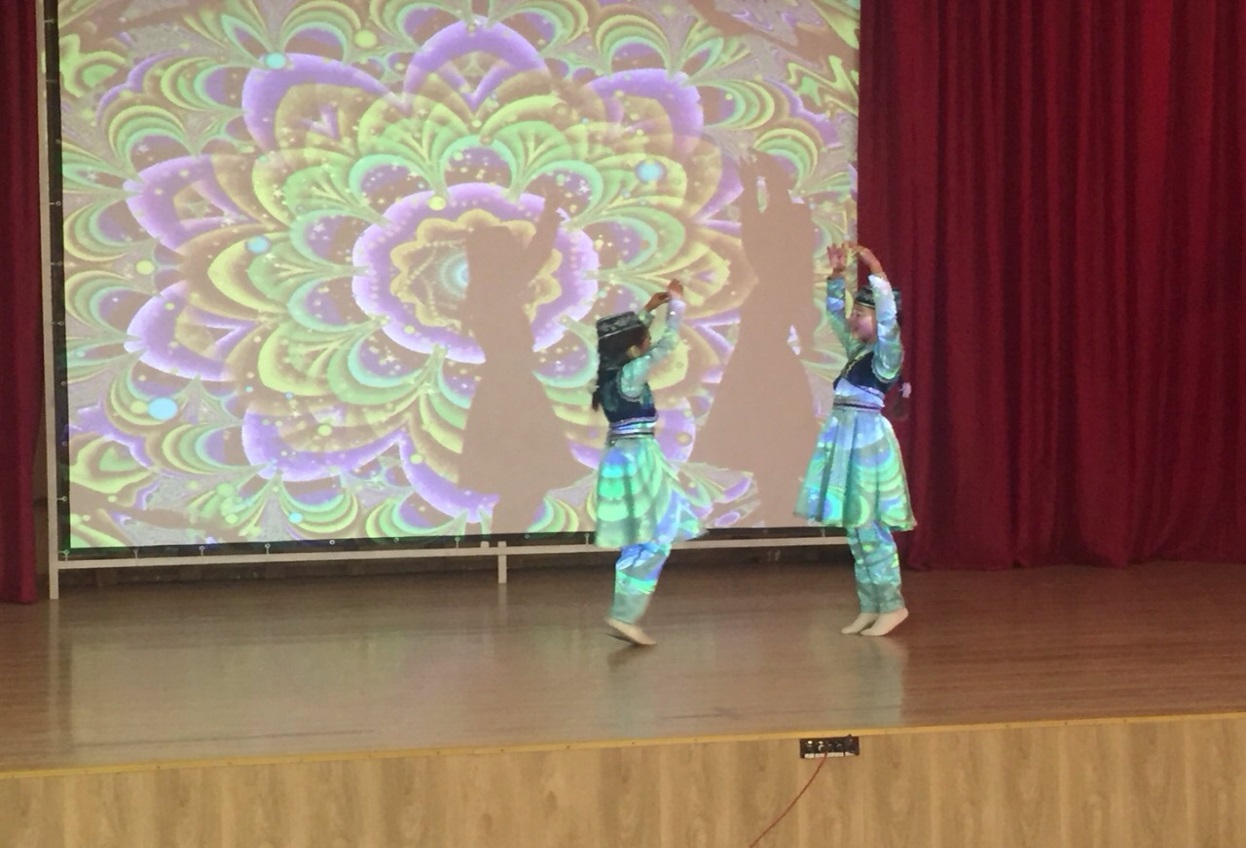 Ученики со своими наставниками
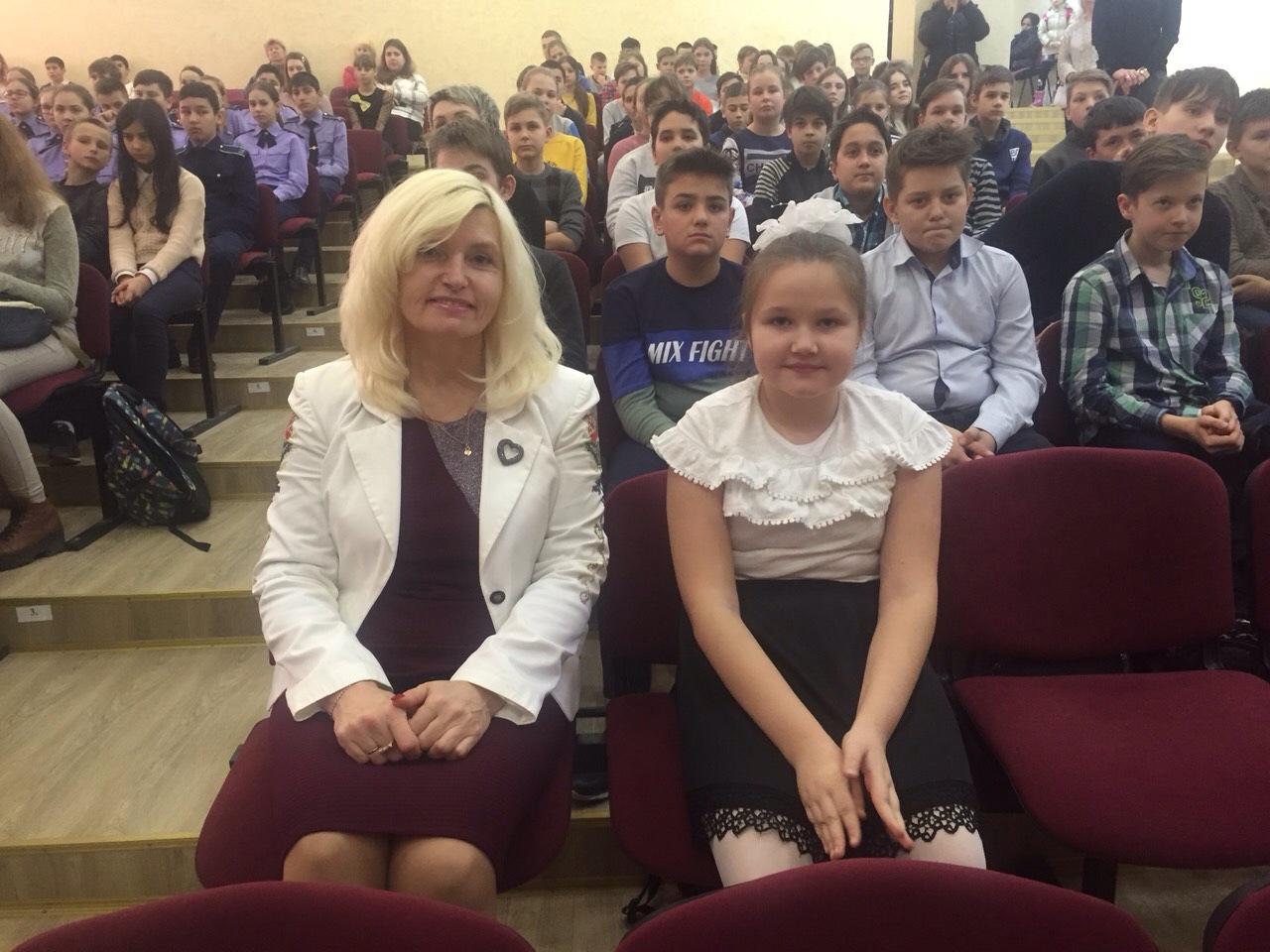 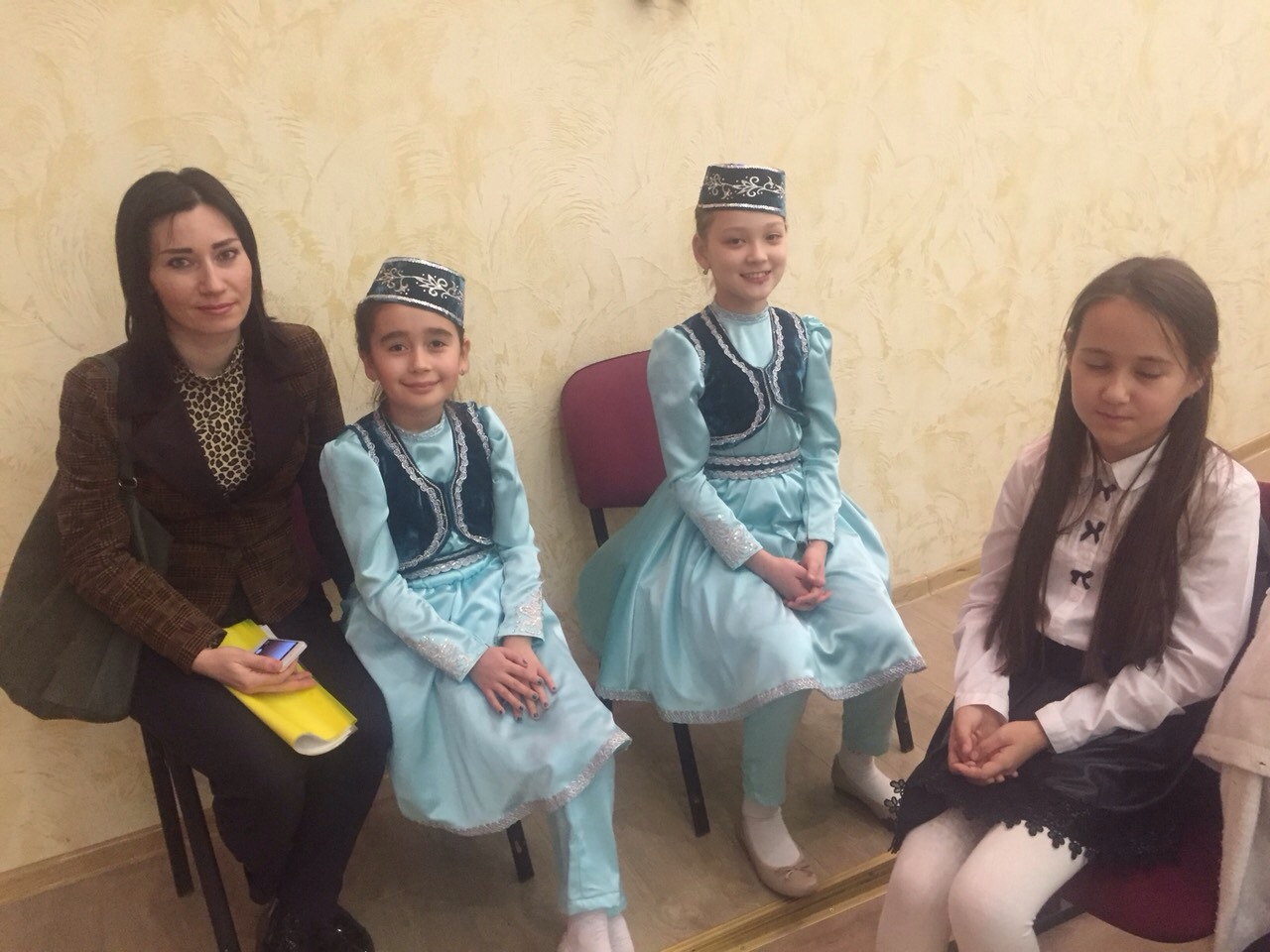 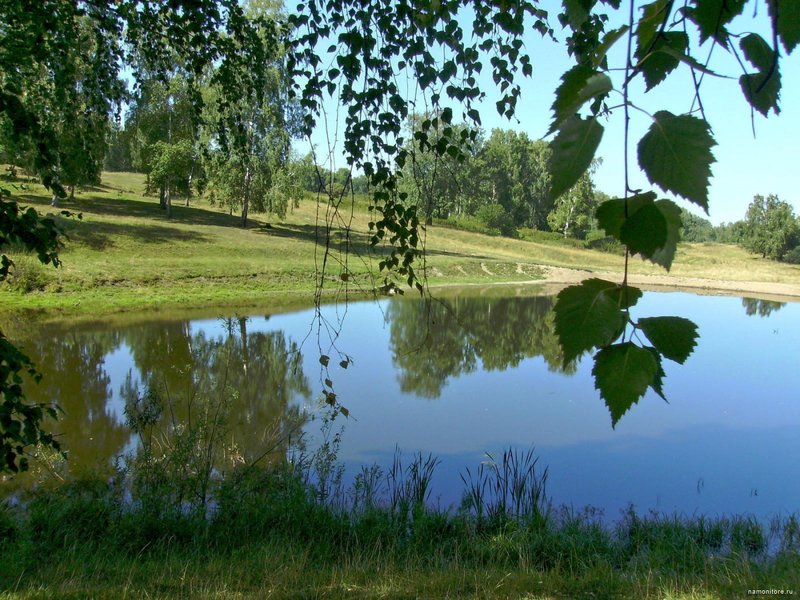 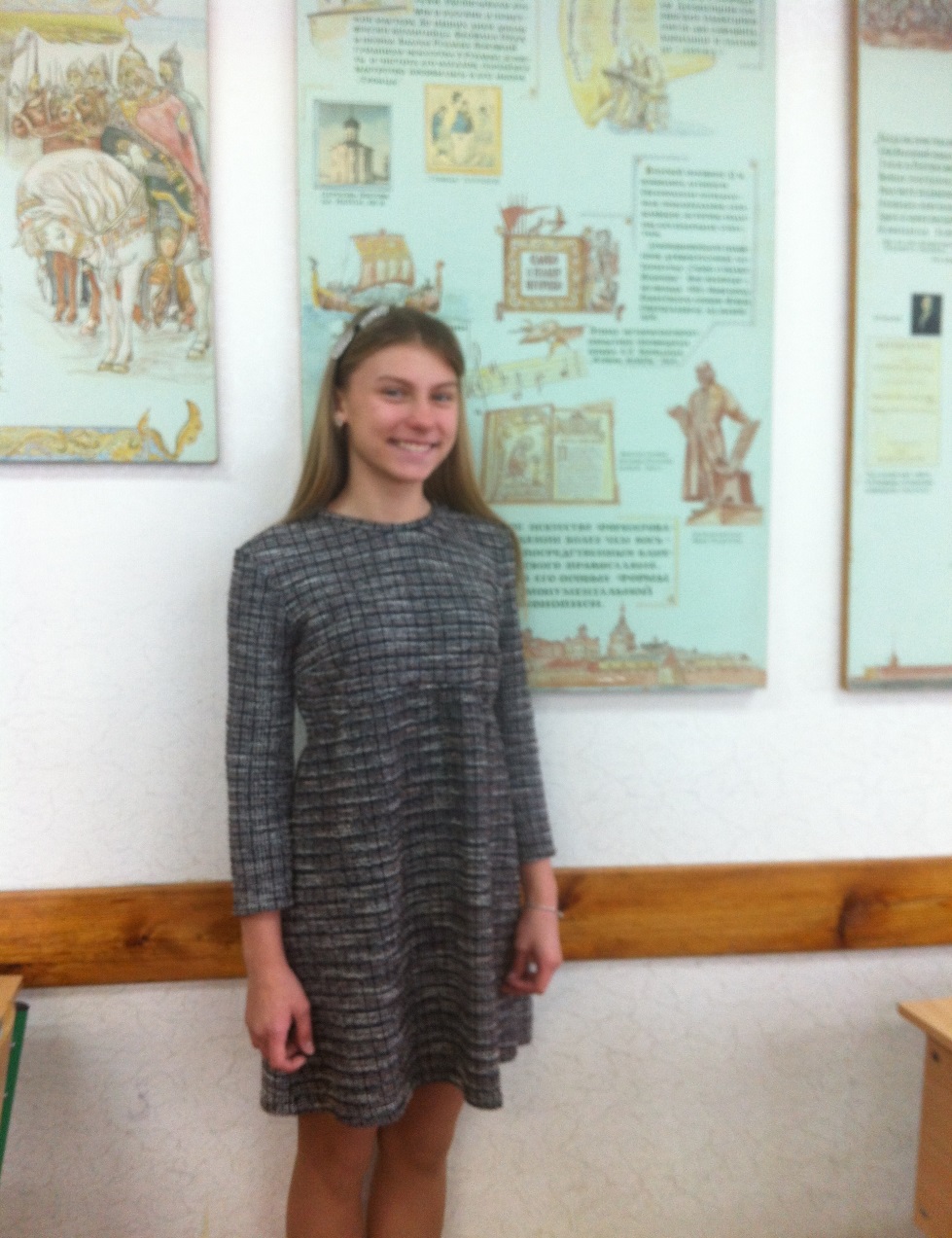 Ивченко Екатерина
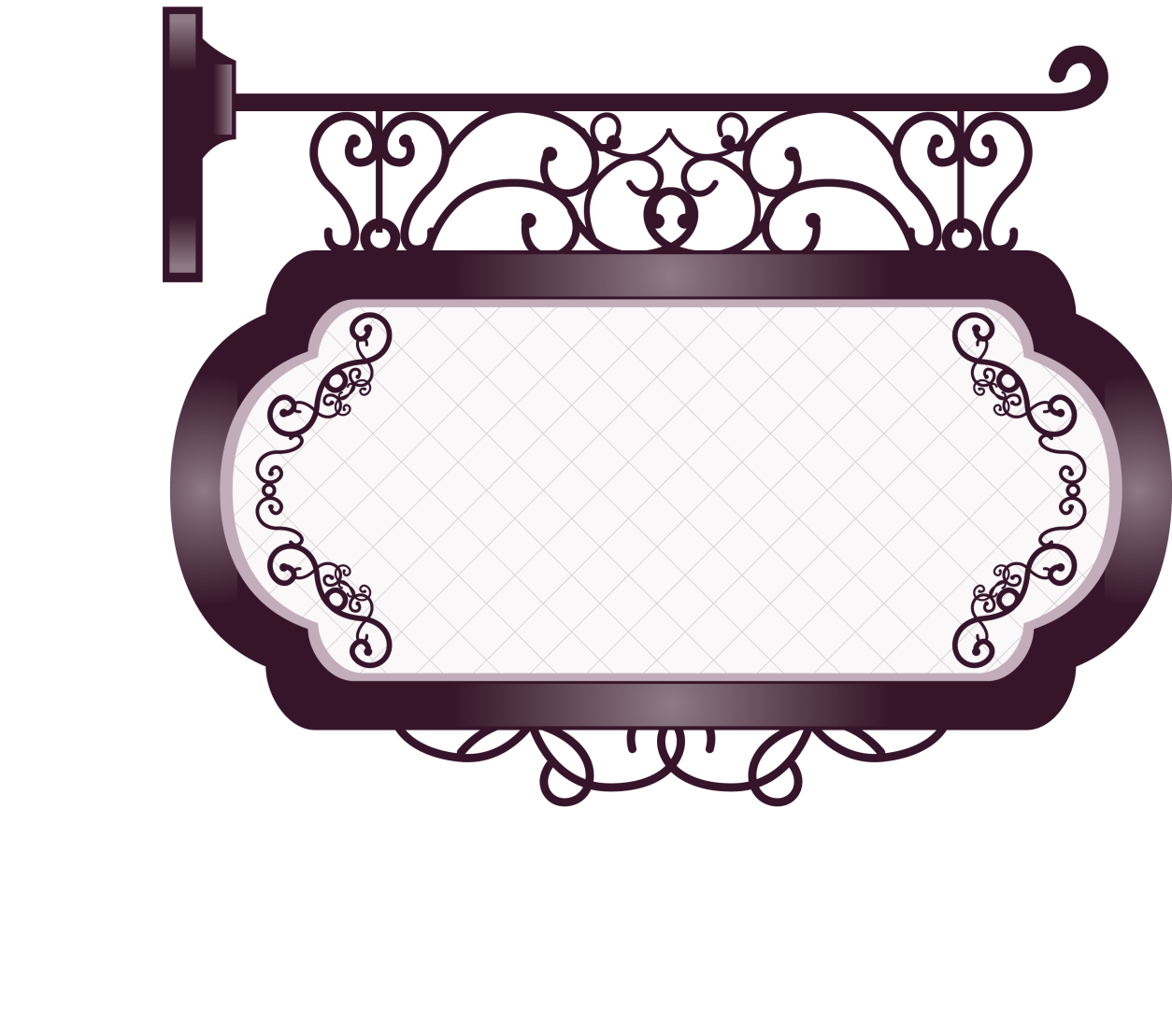 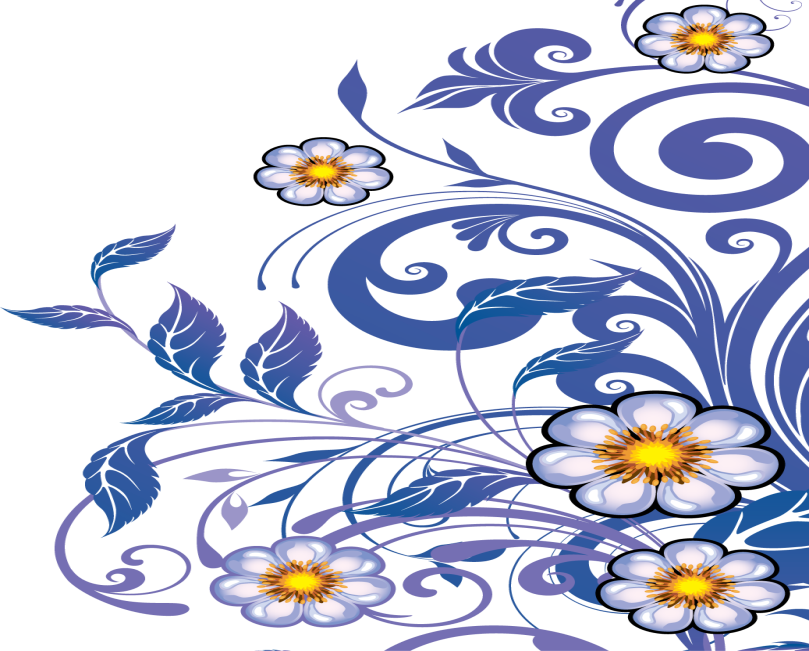 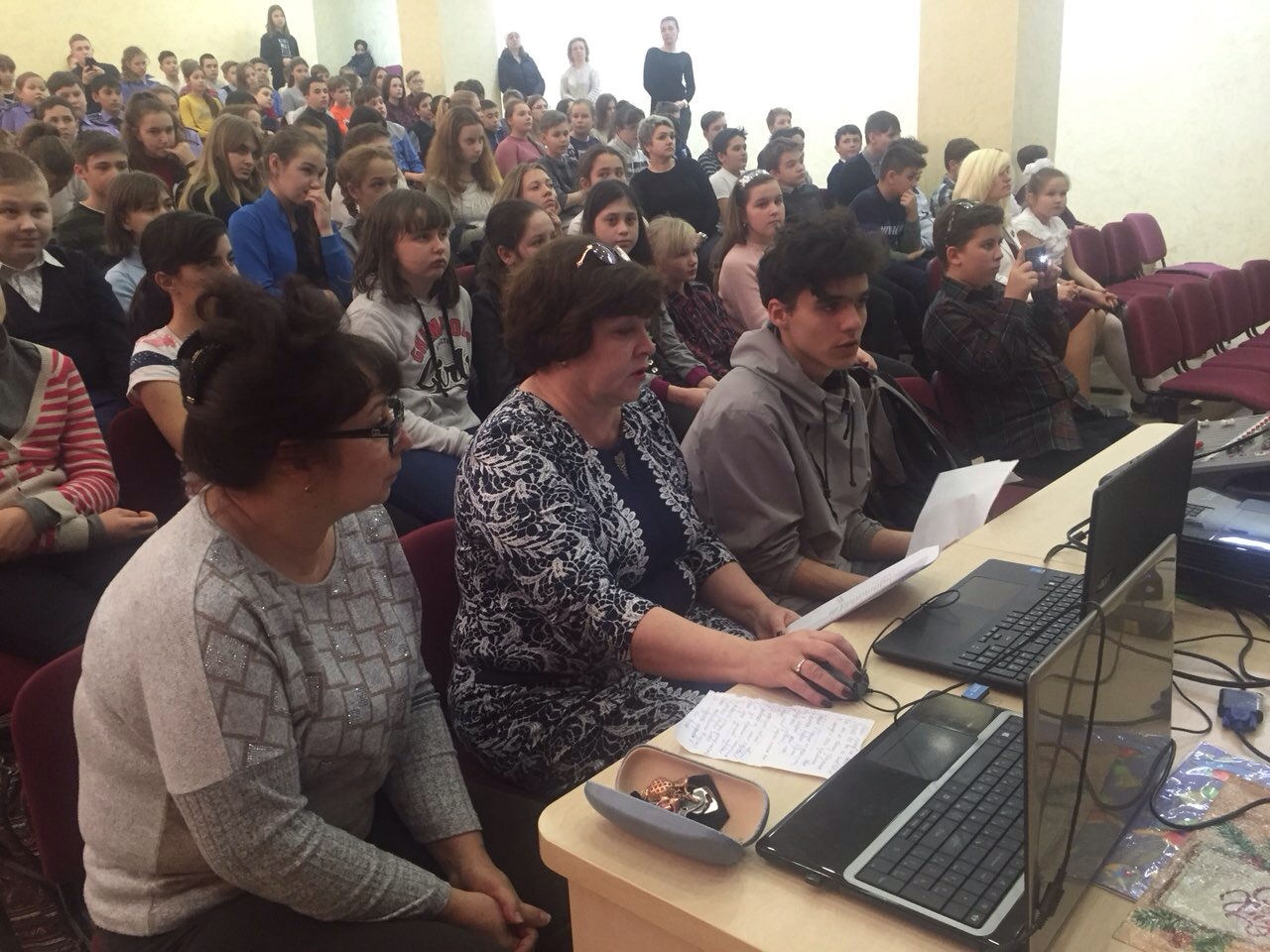 В организации мероприятия принимали участие учителя русского, украинского и крымскотатарского языков
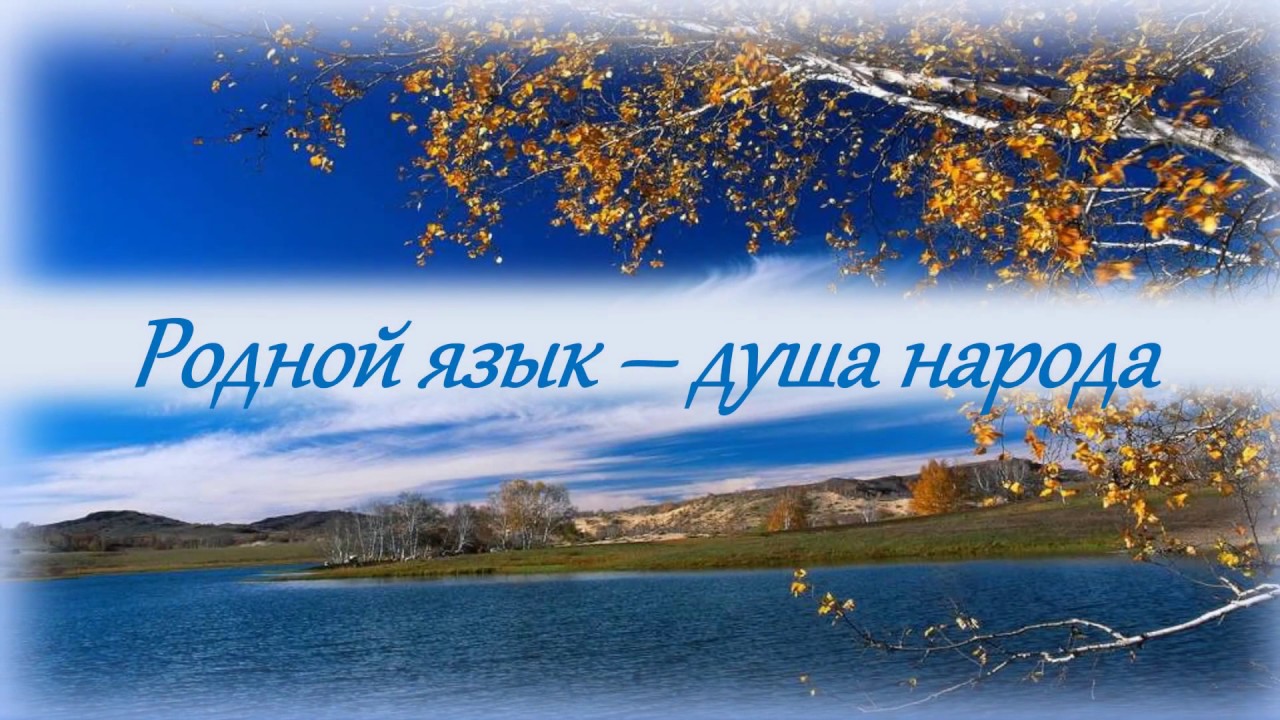 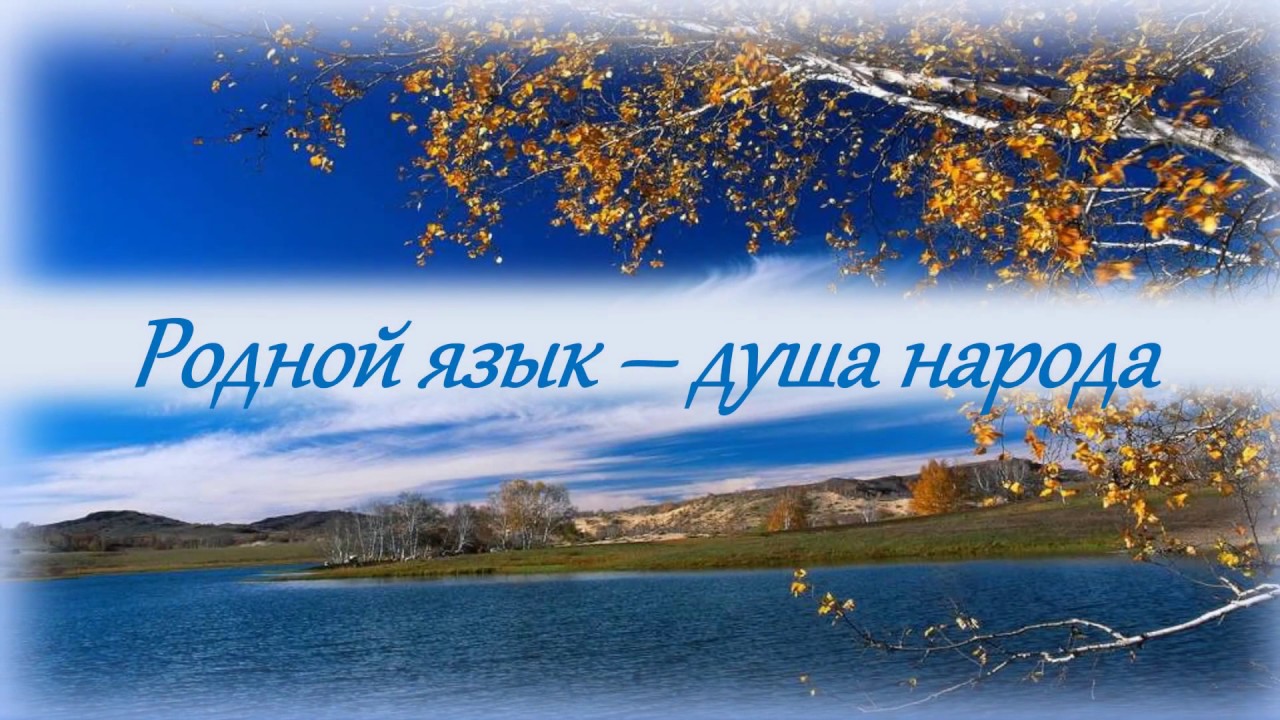